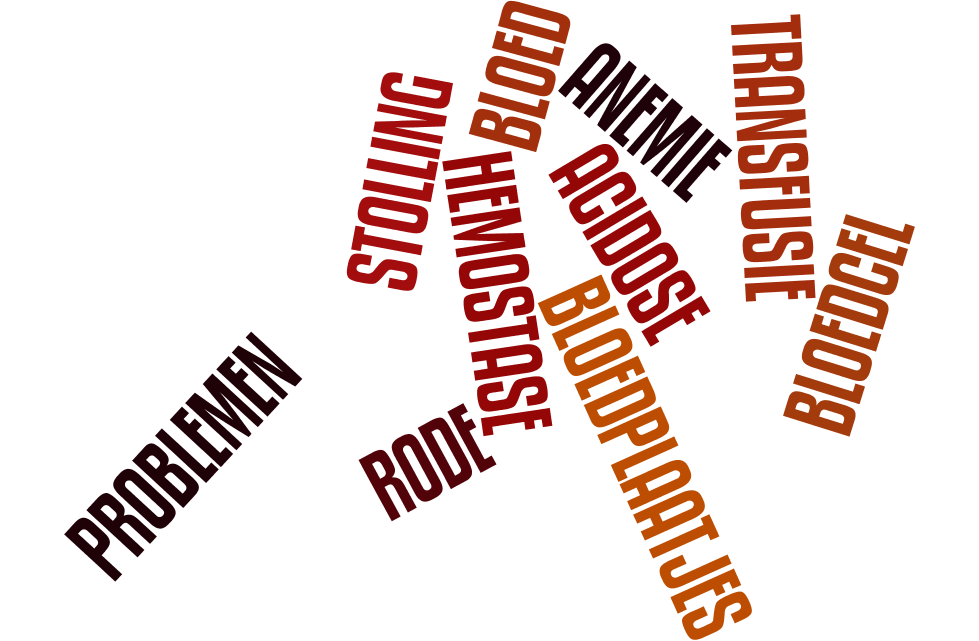 Klinisch redeneren
Bloed
Casus Marshyla
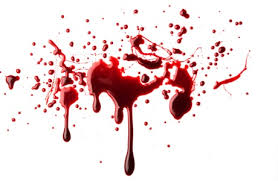 Mogelijke diagnoses
Casus
Marshyla heeft sikkelcel anemie

Erfelijk en alleen bij mensen met een donkere huidskleur, komt veel voor in Afrika
Rode bloedcellen zijn misvorm, sikkelvormig,  waardoor laag Hb
Pijn in de botten
Kleine bloedvaten raken verstopt
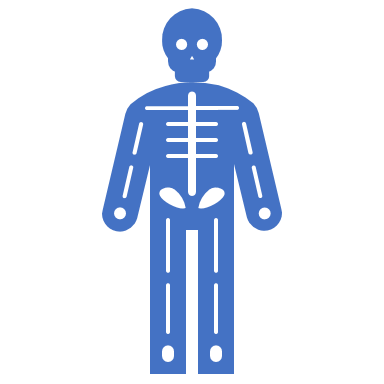 Er is geen specifieke behandeling voor sikkelcelanemie. Patiënten moeten beschermd worden tegen infecties (door de vergrote milt zijn deze patiënten gevoelig voor infecties)
Bij elke ziekenhuisopname door een uitbraak van de klachten is intensieve pijnbestrijding en infectiebehandeling nodig. 
De enige radicale therapie bestaat uit stamceltransplantatie, waarbij de complete bloedcelaanmaak vervangen wordt door die van een donor. Deze behandeling heeft veel bijwerkingen en risico's en is voor lang niet iedereen mogelijk.
Behandeling sikkelcelanemie
Mogelijke interventies Marshyla
Hematoloog in consult
Starten met infuus, NaCl, naast de LAC om het bloed ‘dun’ te houden
Transfusie volgens protocol, controles volgens protocol 
Start vochtbalans  
O2 i.v.m. benauwdheid en saturatie 94% 
Start medicatie 
(fraxiparine ivm stollingsgevaar en foliumzuur voor de aanmaak van witte en rode bloedcellen )
Rust
Warmte bieden ivm pijnlijke gewrichten
 Pijnmedicatie (intensief!)
Stamceltransplantatie
https://www.youtube.com/watch?v=mrZ_eFgo1Yw&list=PL7aumOSii_Cmjsp5ChGfx7Dx4eofEdx4n&index=3
Sikkelcelanemie
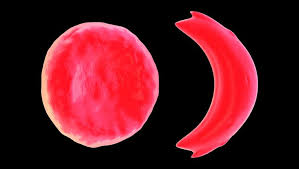